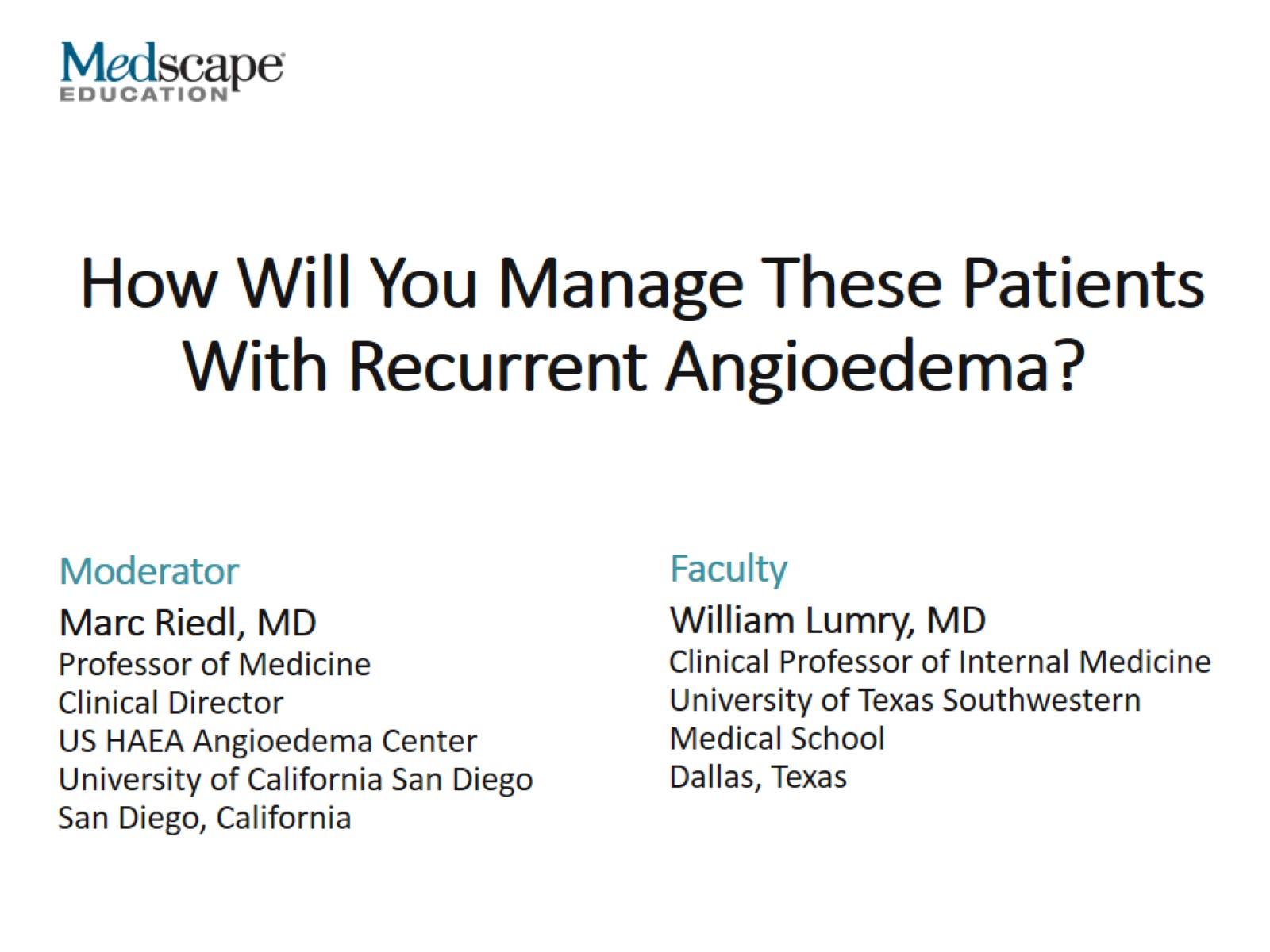 How Will You Manage These Patients With Recurrent Angioedema?
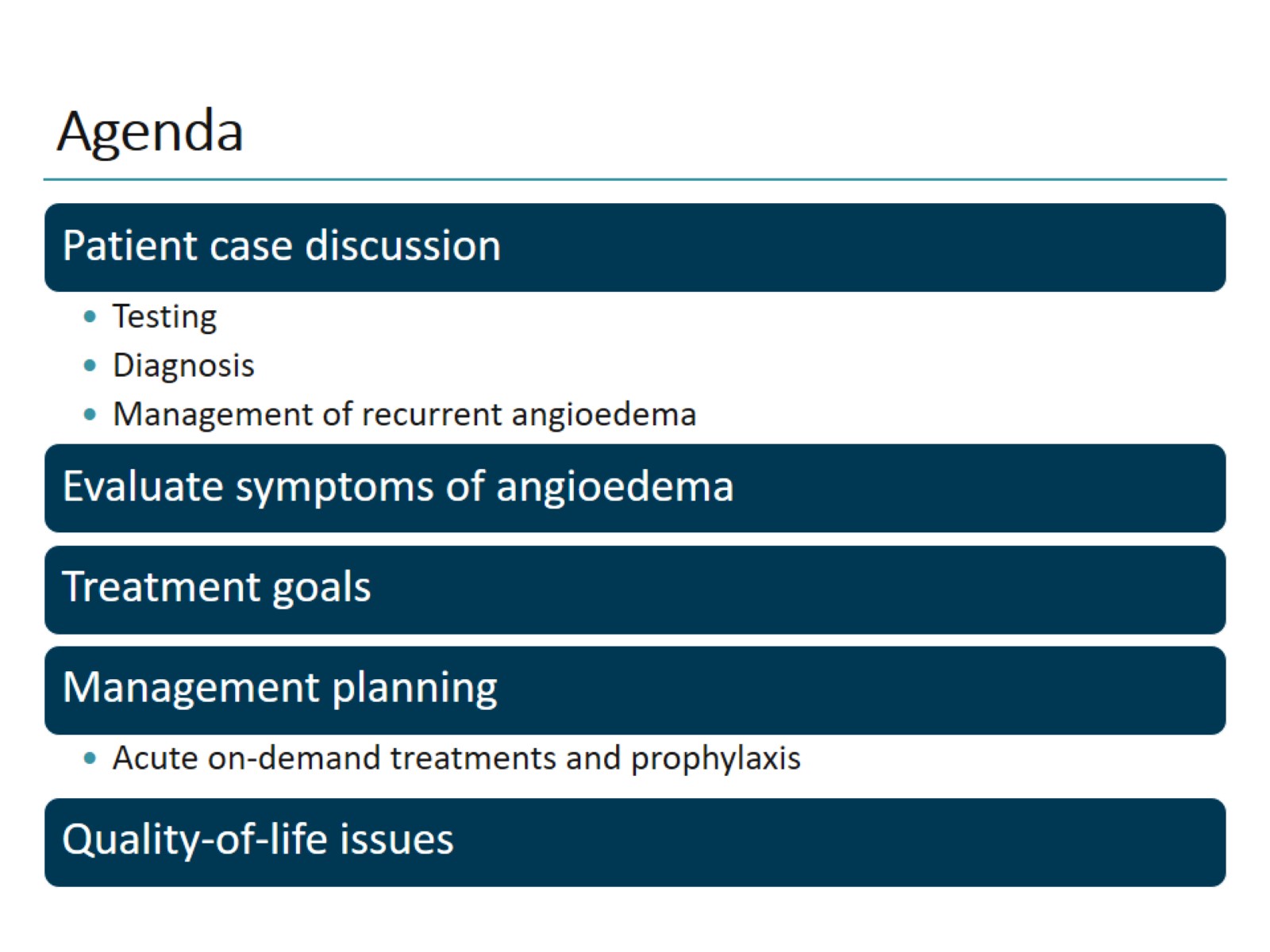 Agenda
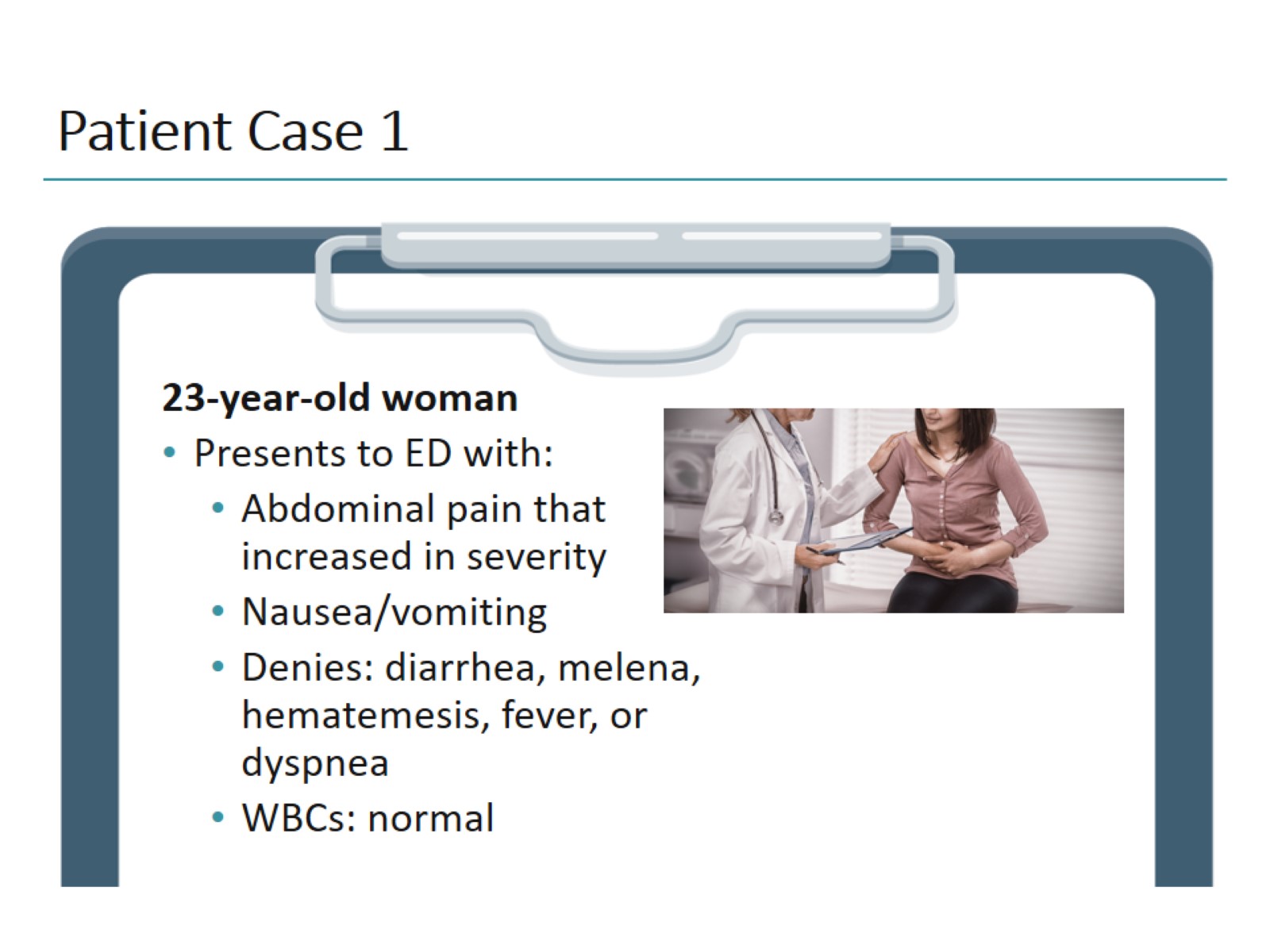 Patient Case 1
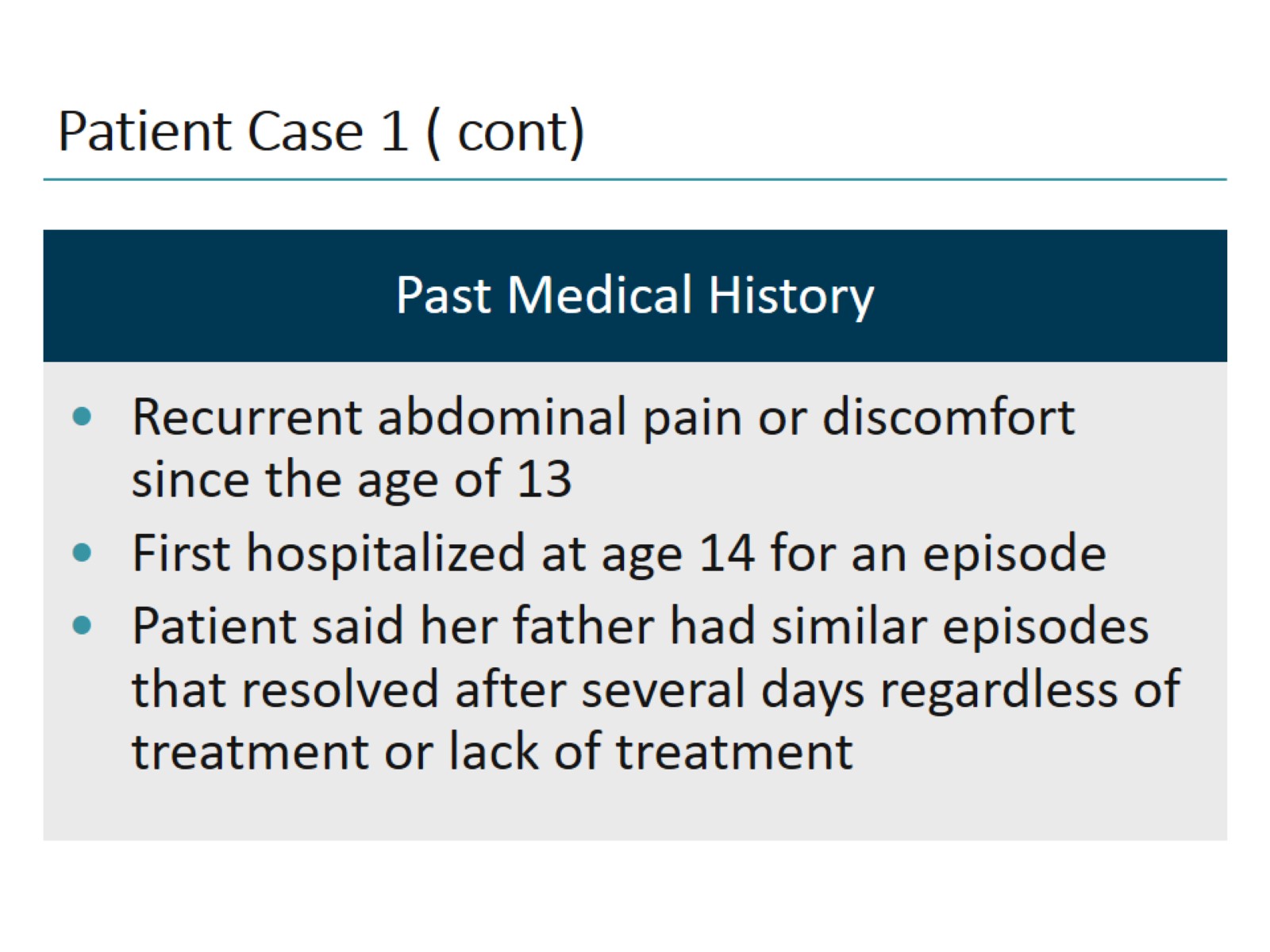 Patient Case 1 ( cont)
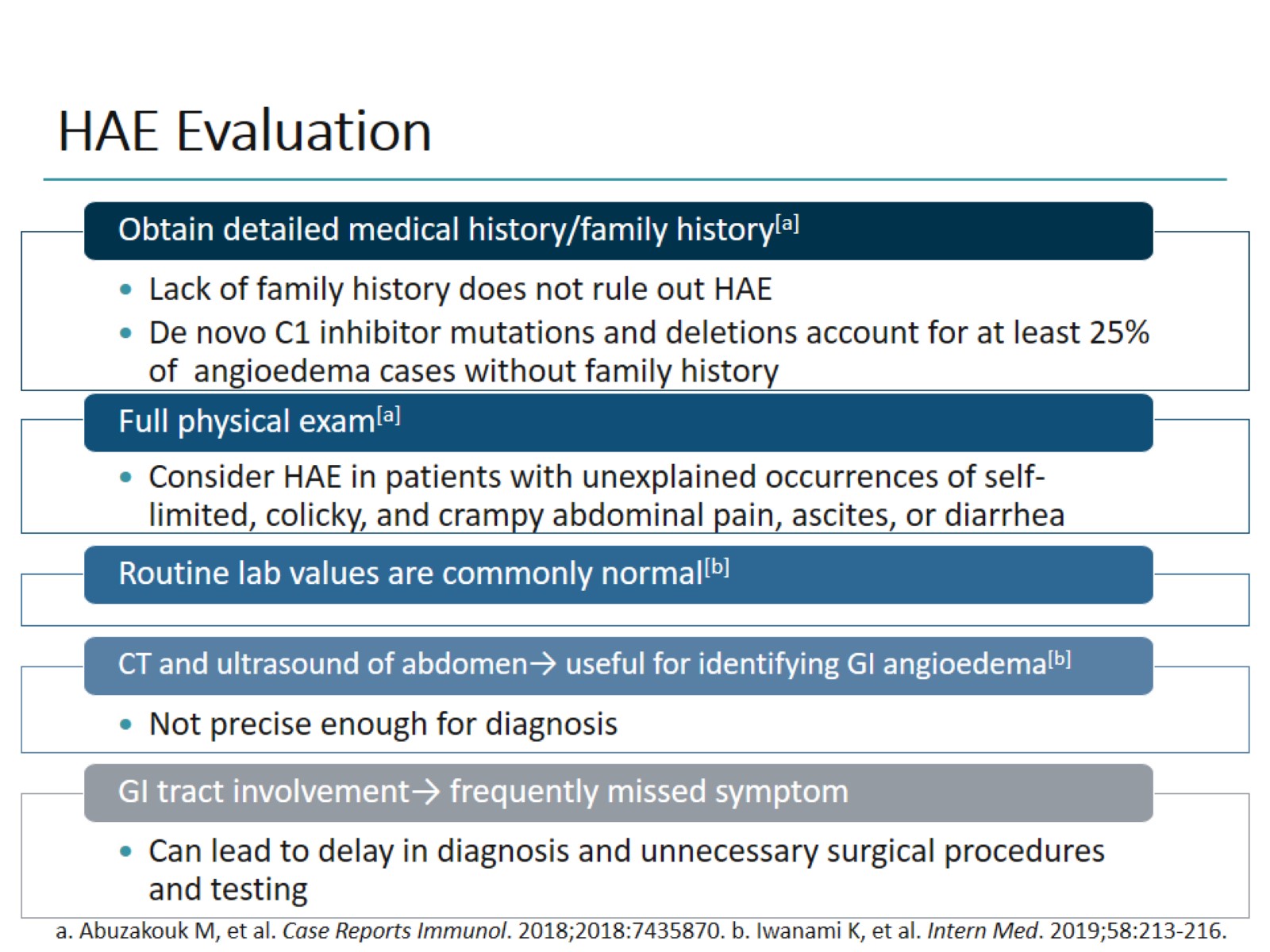 HAE Evaluation
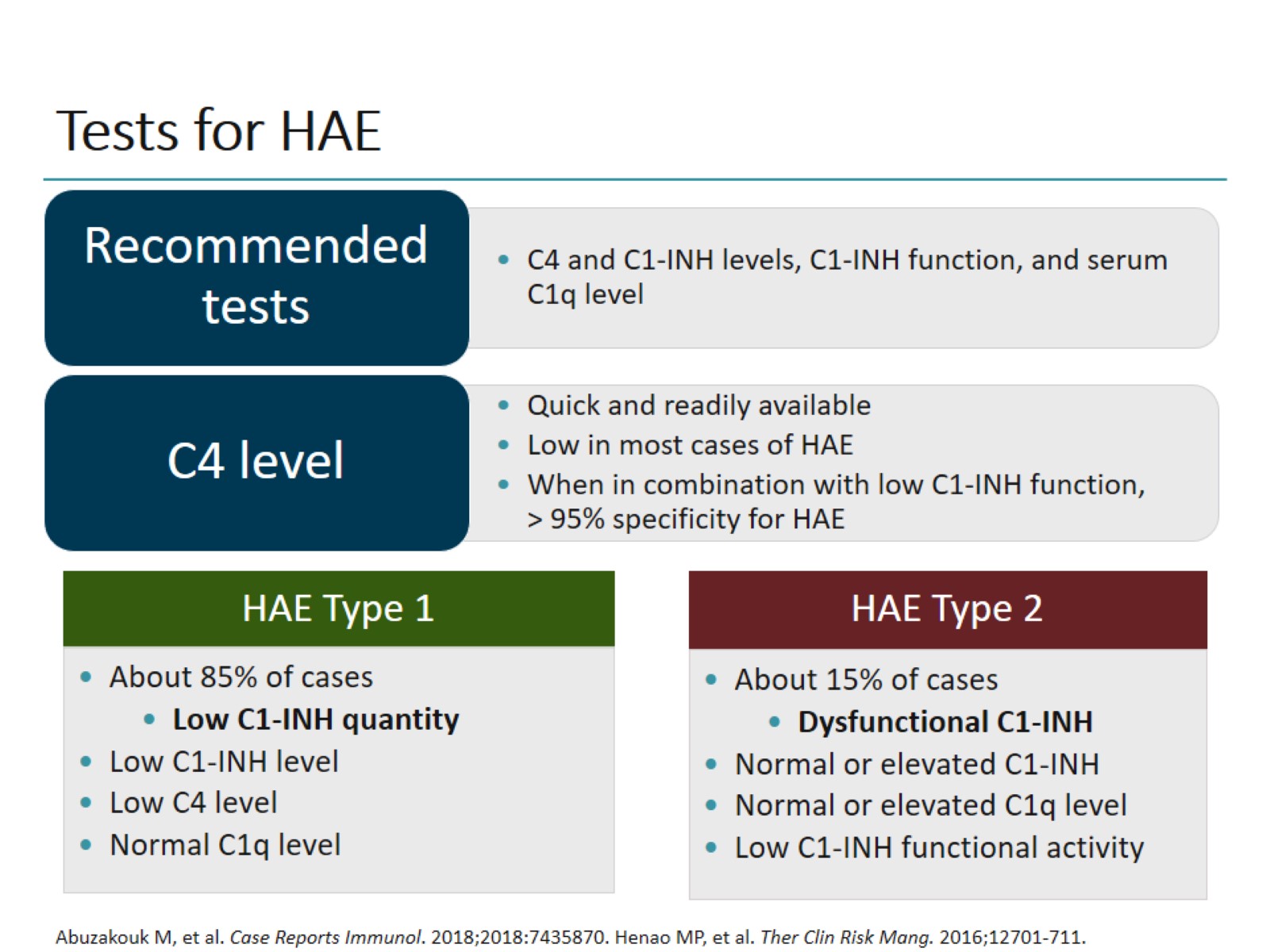 Tests for HAE
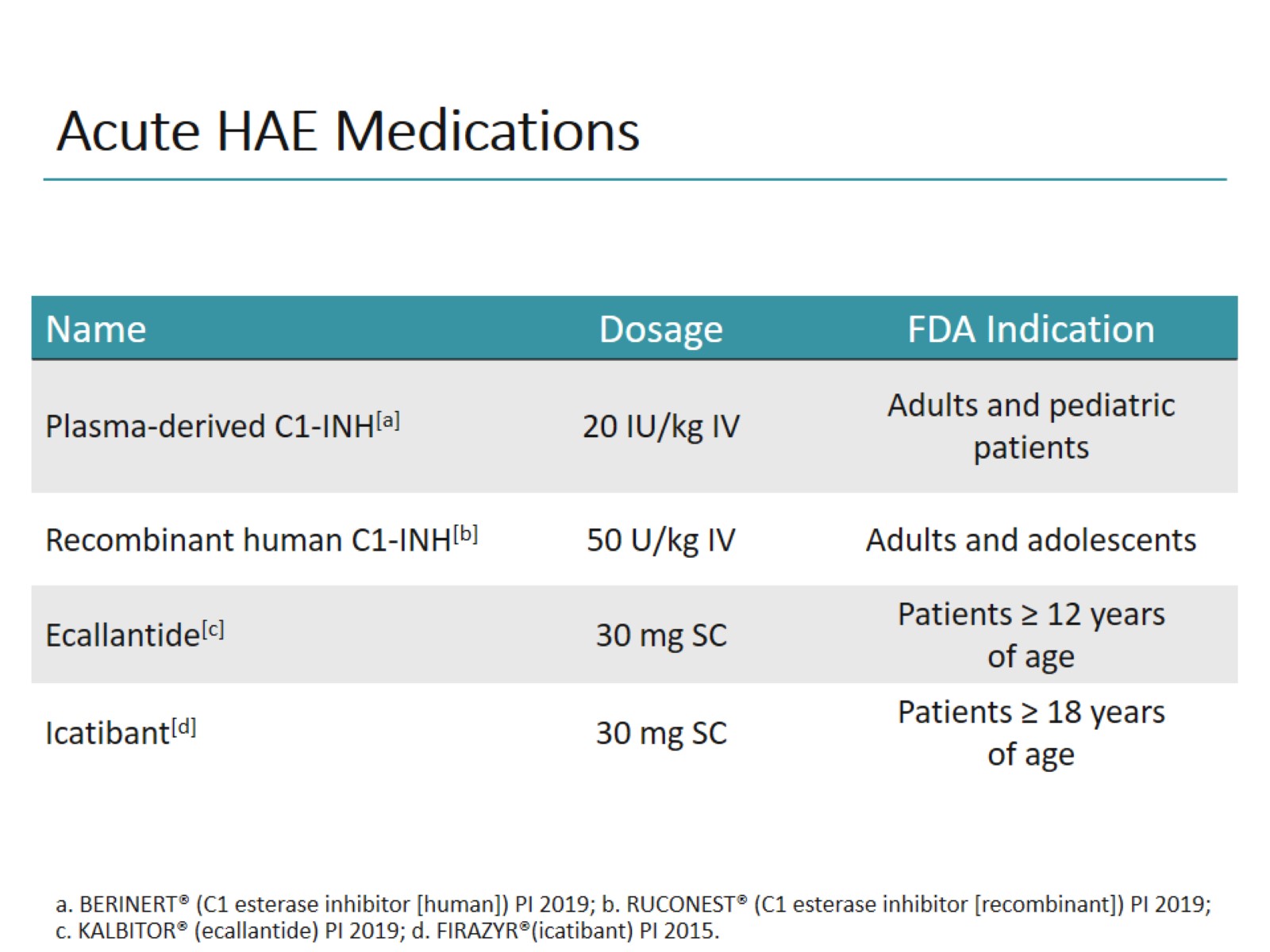 Acute HAE Medications
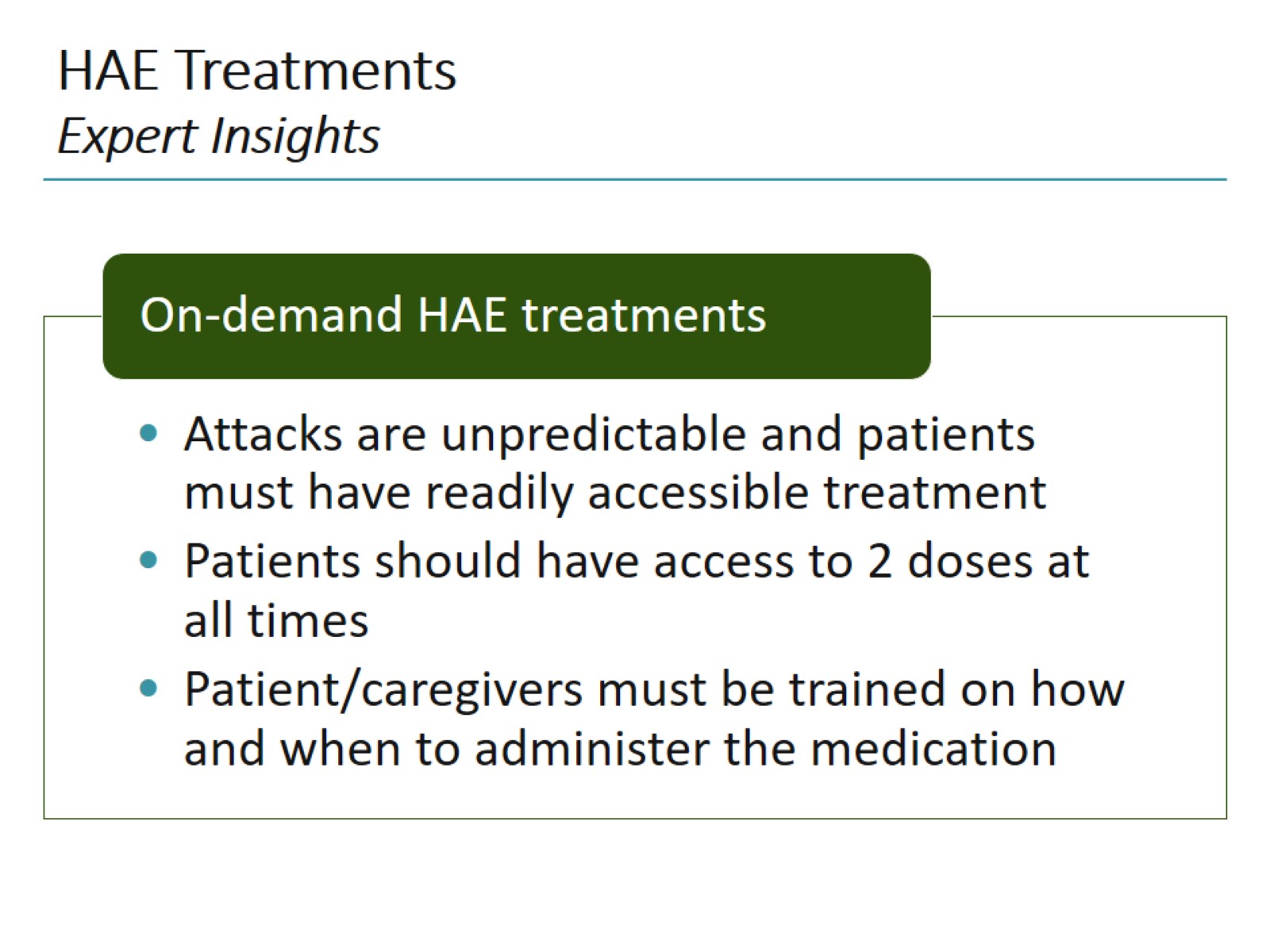 HAE TreatmentsExpert Insights
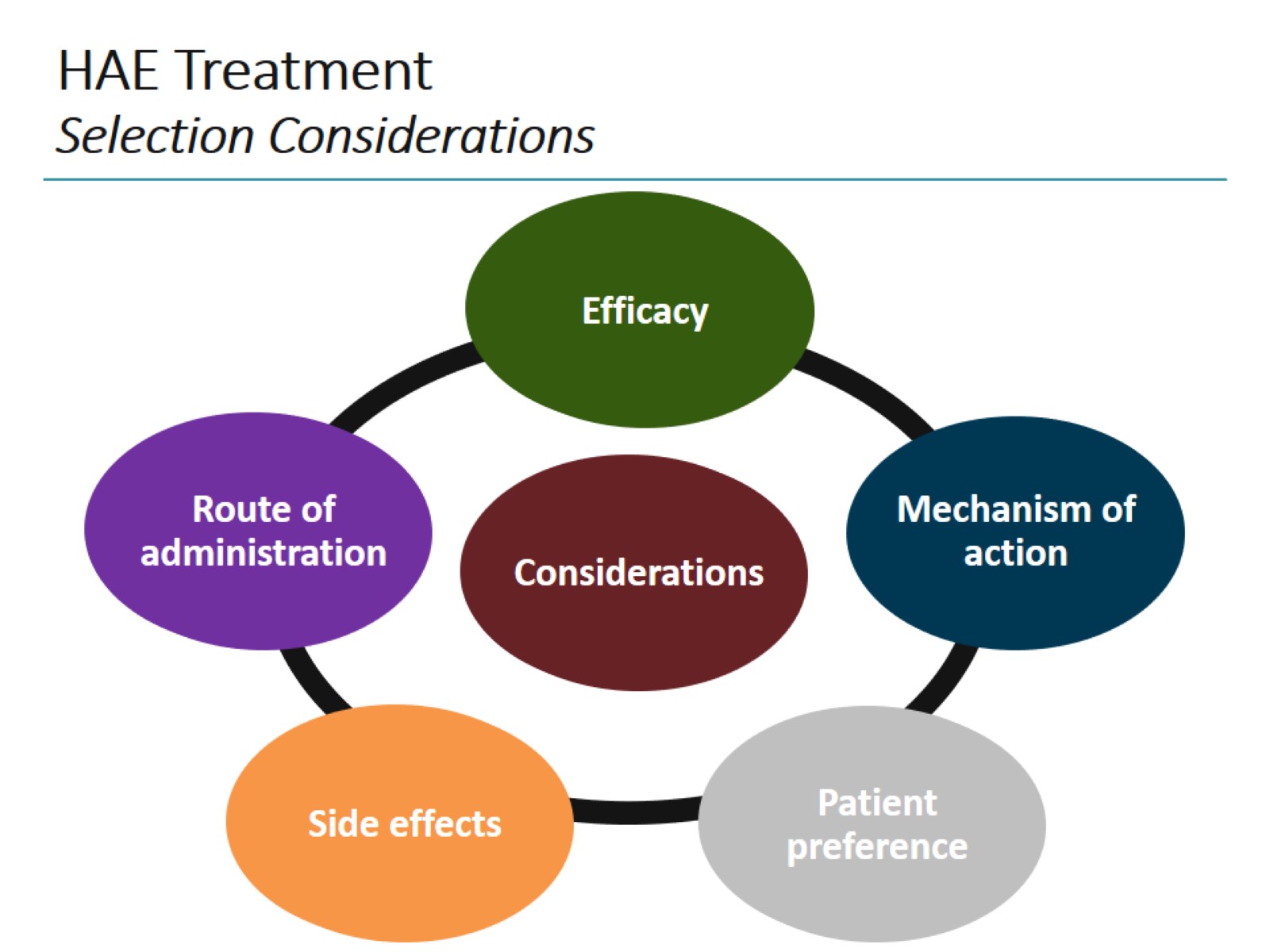 HAE Treatment Selection Considerations
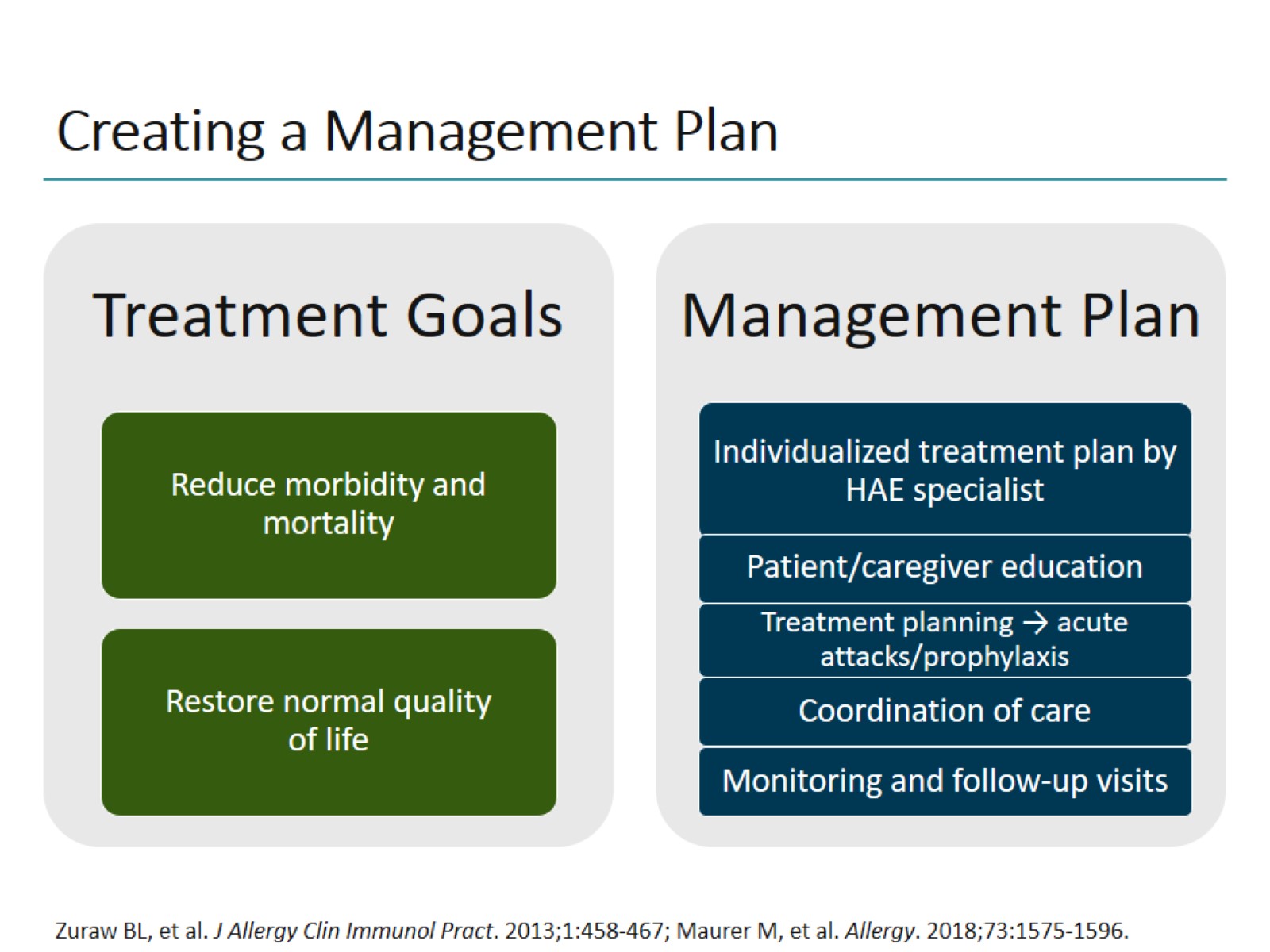 Creating a Management Plan
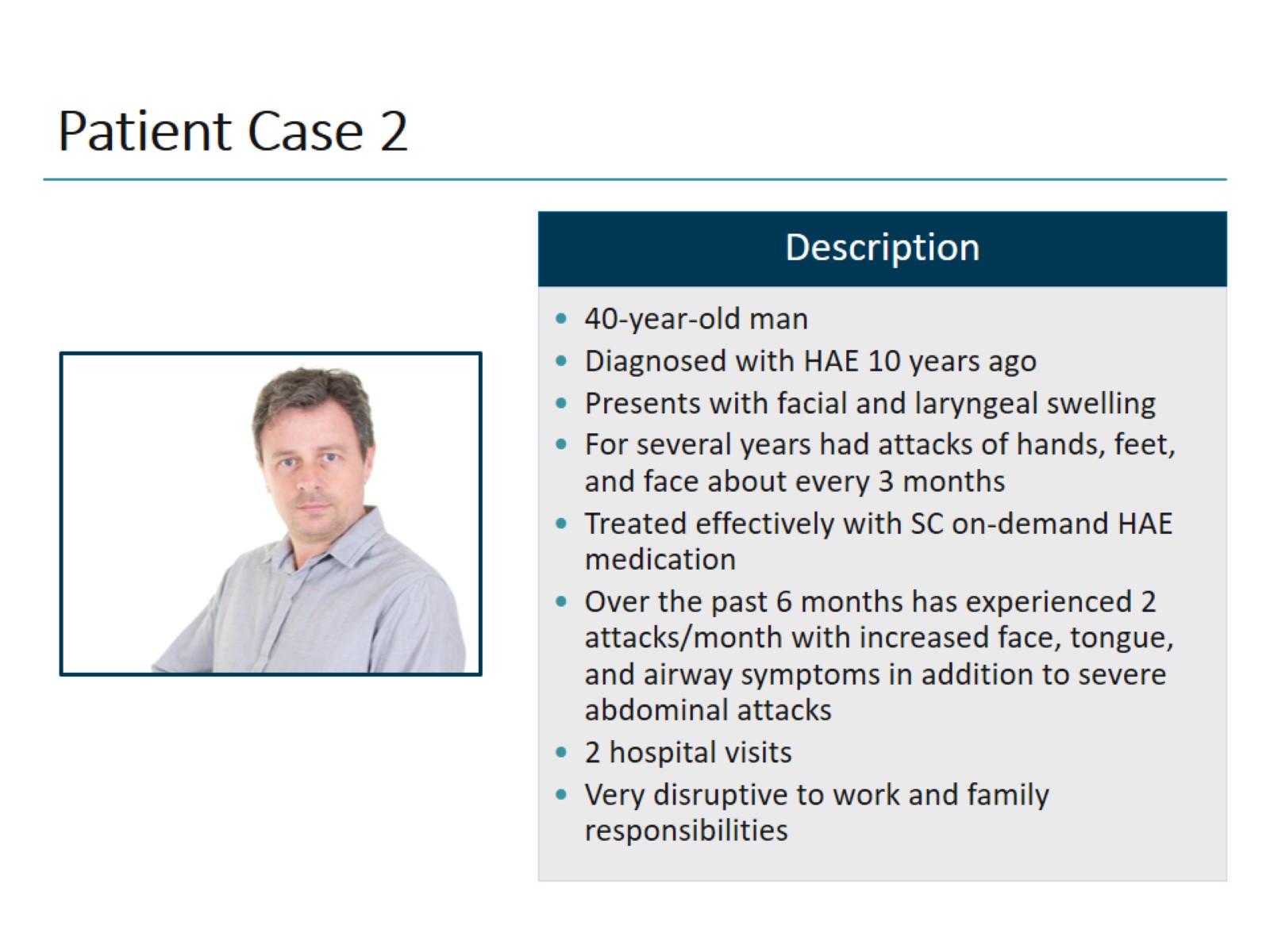 Patient Case 2
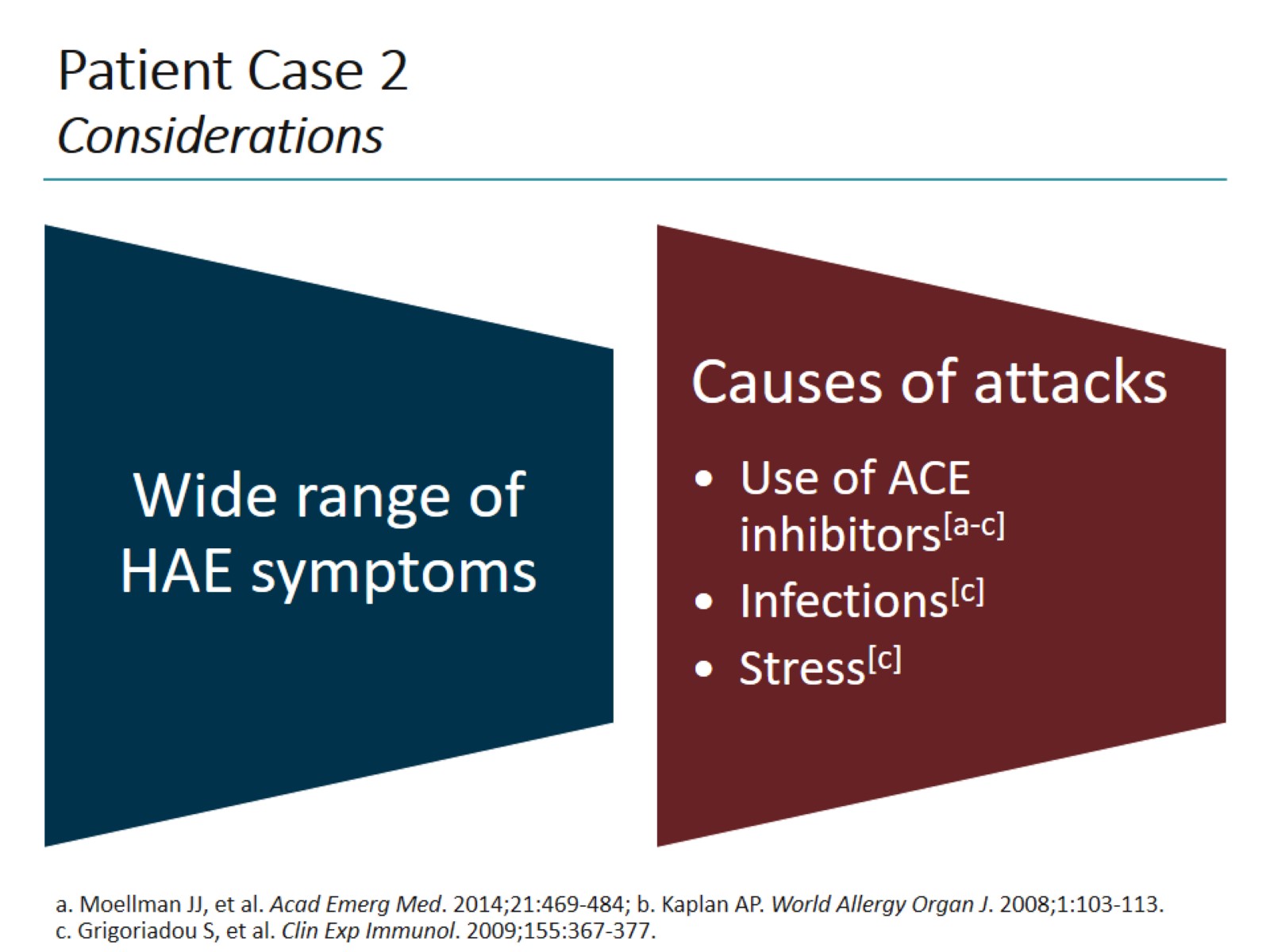 Patient Case 2Considerations
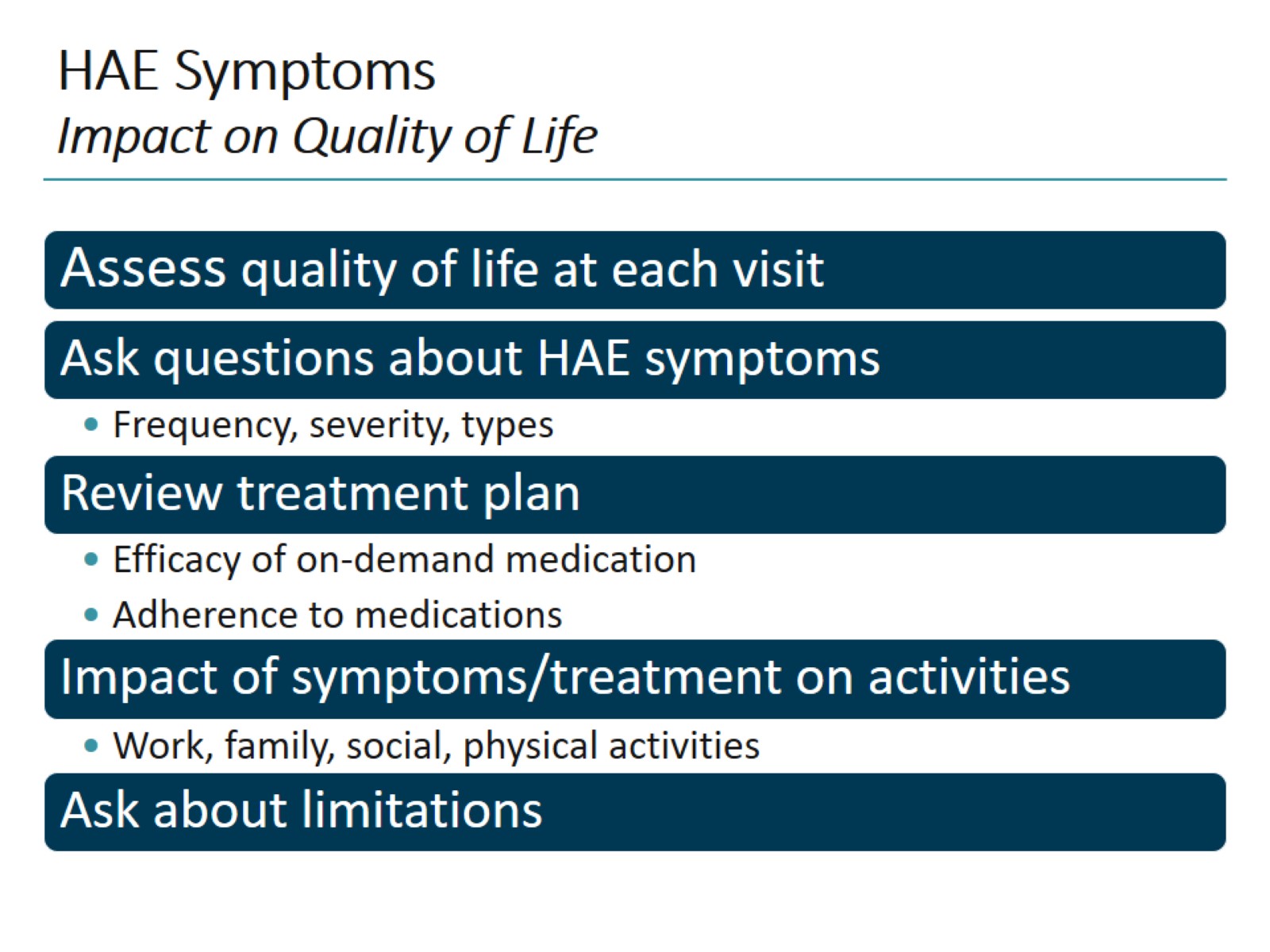 HAE SymptomsImpact on Quality of Life
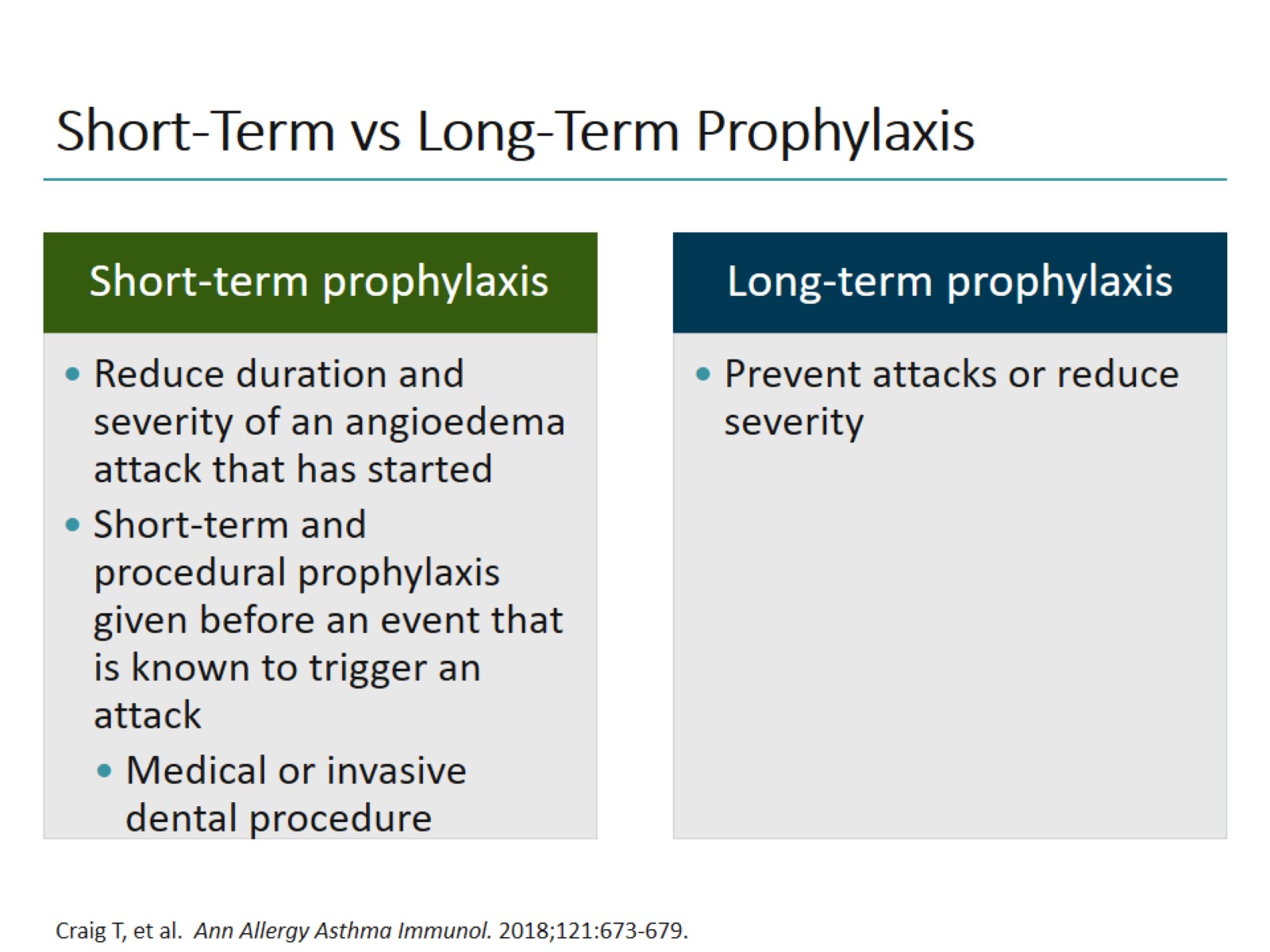 Short-Term vs Long-Term Prophylaxis
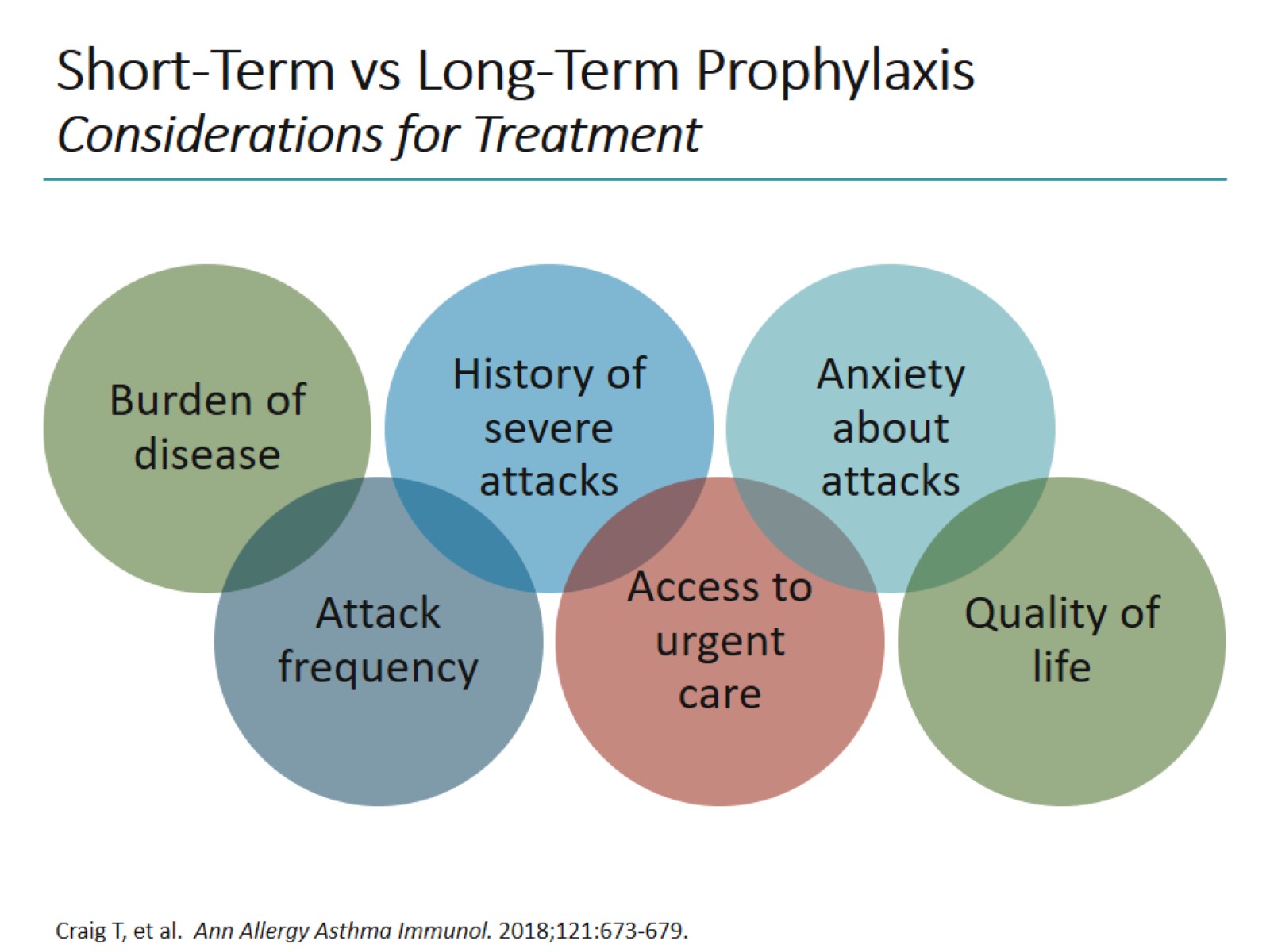 Short-Term vs Long-Term ProphylaxisConsiderations for Treatment
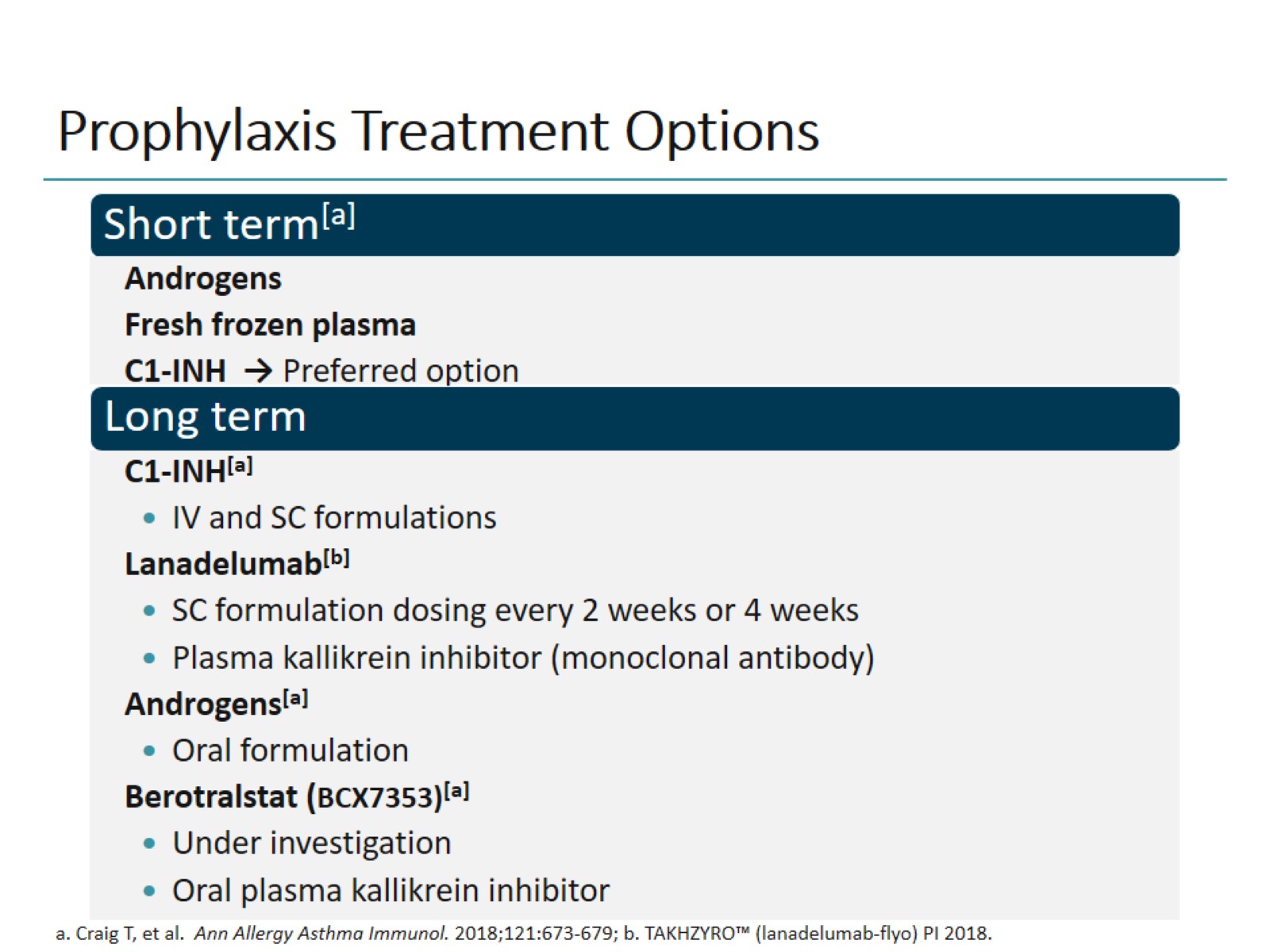 Prophylaxis Treatment Options
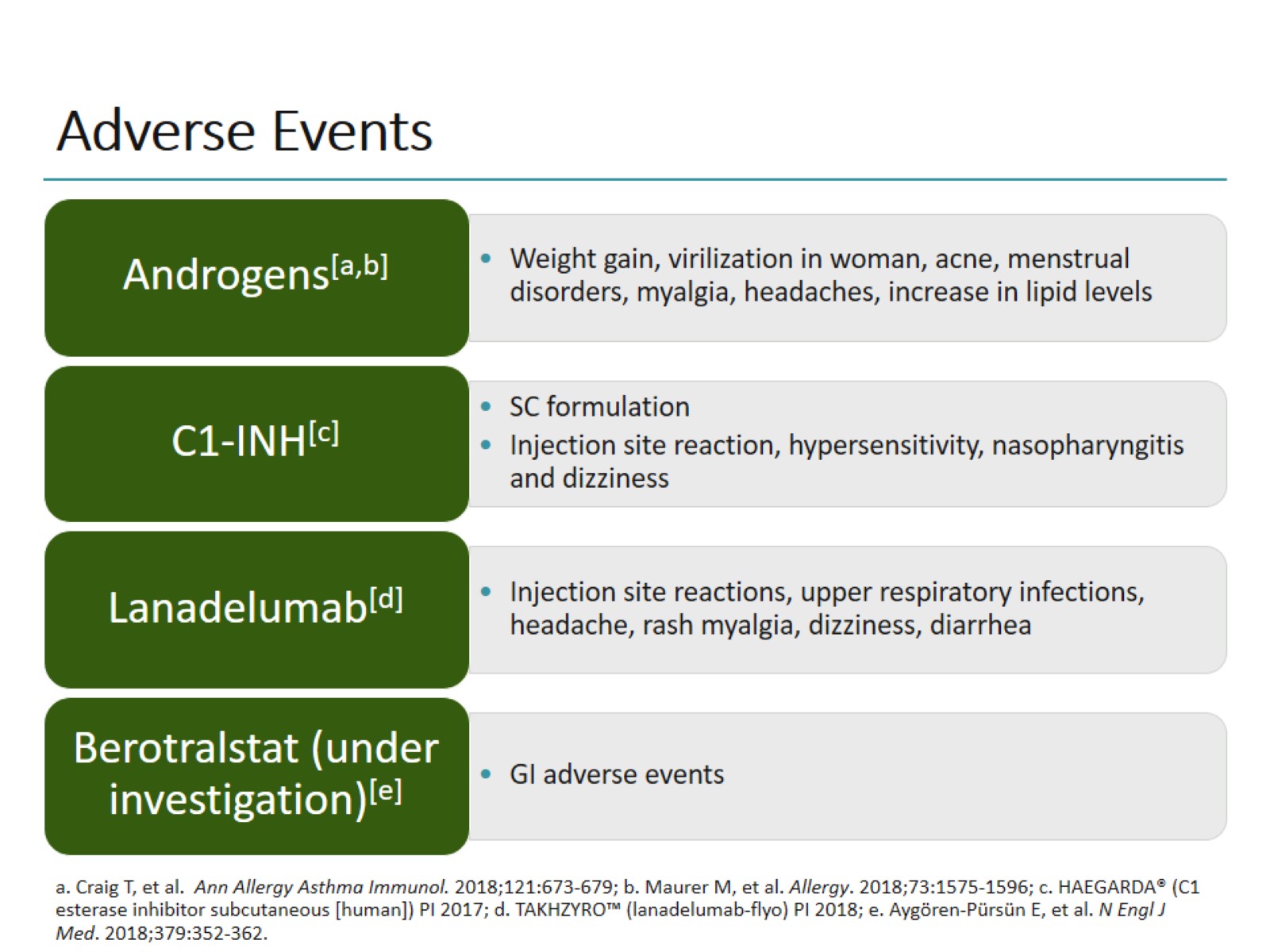 Adverse Events
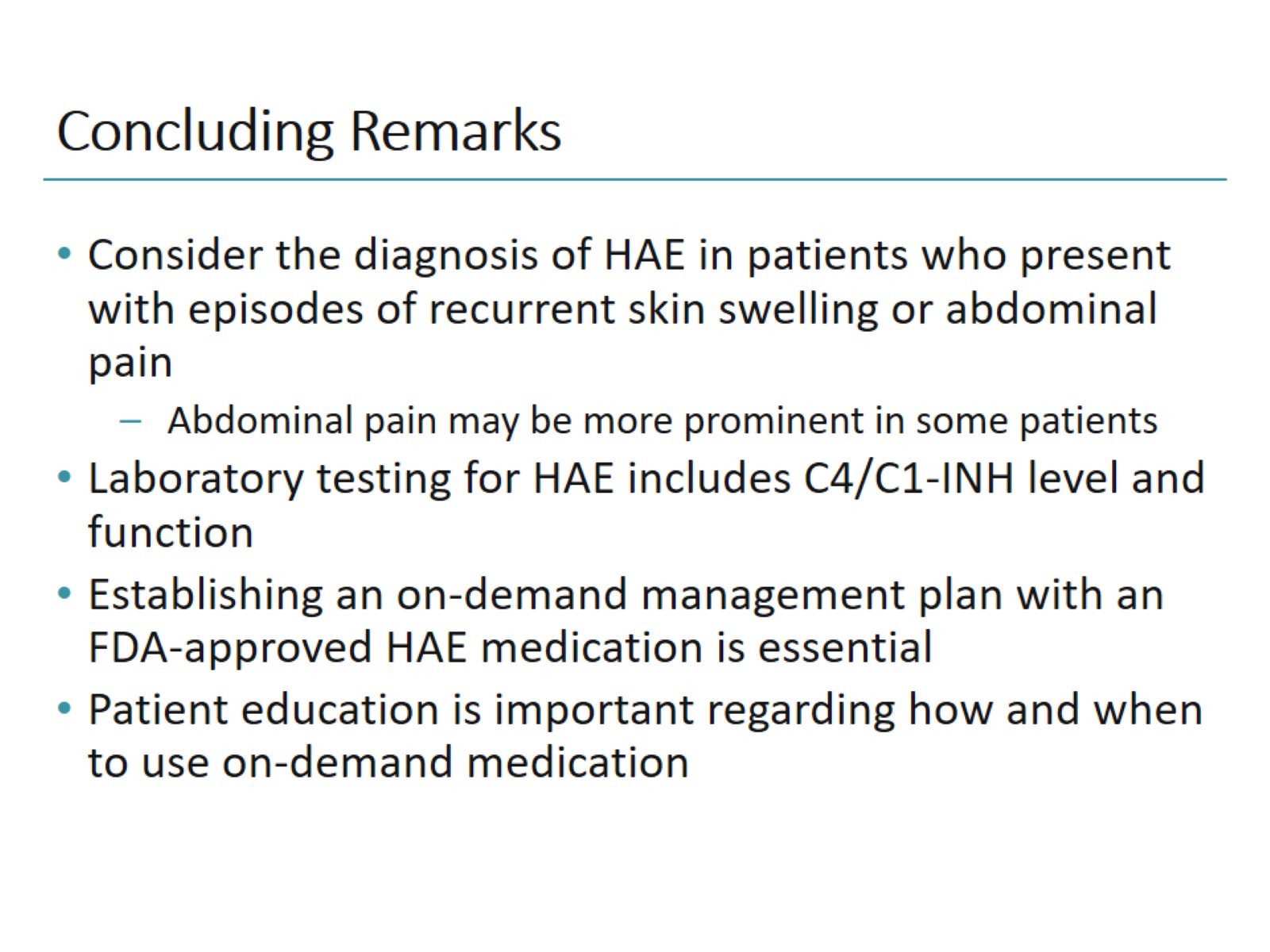 Concluding Remarks
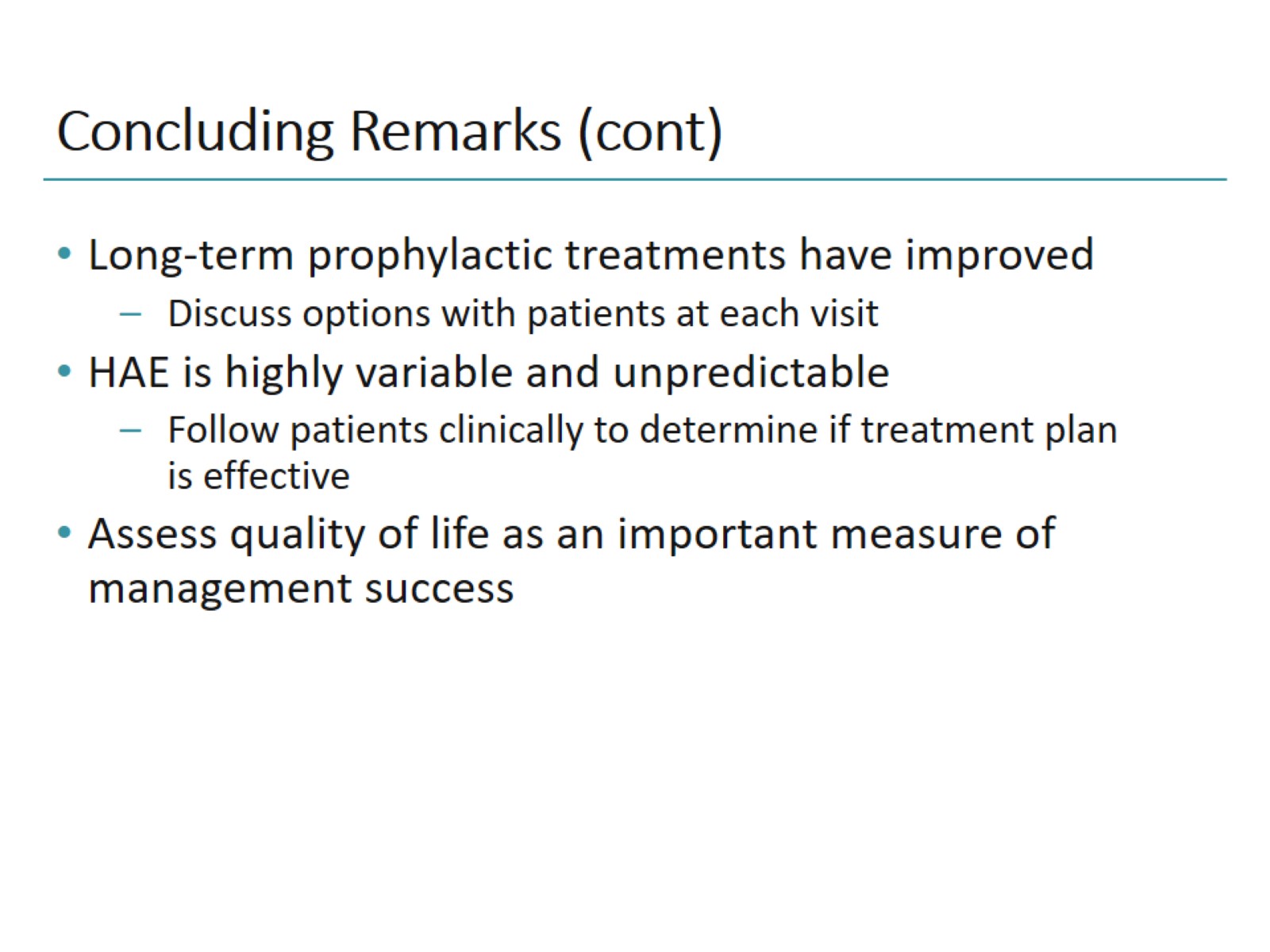 Concluding Remarks (cont)
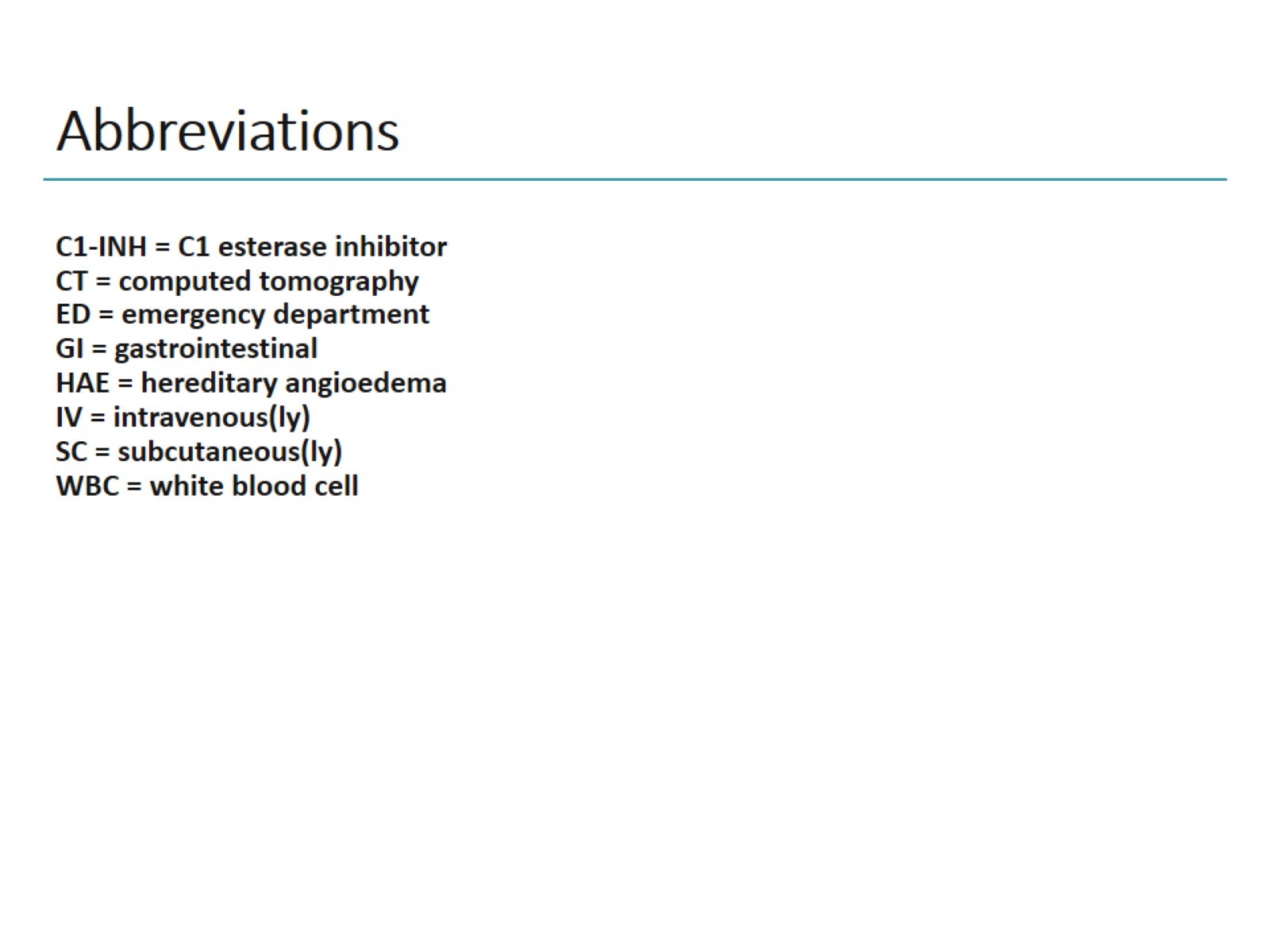 Abbreviations